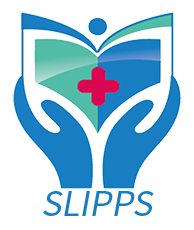 Progetto Erasmus+ 

“Shared Learning from practice to Improve Patient Safety (SLIPPS)”
Obstetrics scenarios
University of Genova:
Dott.ssa Canepa Matilde
Dott.ssa Razeto Giovanna
University of Genova:
Ganzerla Egle
Gelardi Annachiara
Lamberti Marco
Marsella Giulia
Teti Alice
Dott. Vento Fabio
Scenario 2 Infection control/sterile field preparation (Midwifery/Obstetrics) by SLIPPs Project Team is licensed under a Creative Commons Attribution-NonCommercial-ShareAlike 4.0 International License.Based on a work at https://www.slipps.eu/.
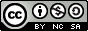 SITUATION
BACKGROUND
ASSESSMENT
RECOMMENDATION
Context Description
LEVEL OF CRITICALITY
MISTAKES:
Alice tells Anna to replace contaminated gloves
Alice interrupts the communication error
 NEAR MISS:
Julie tells Alice that the gauzes are no longer sterile and replaces them

Alice stops from cutting the umbilical cord

Alice stops Julie to allow skin to skin

Alice debriefs with Anne and Julie after the postpartum period
MISTAKES:
Anne contaminates the gloves looking at the sterile drapes under the woman's buttocks
Anna discusses with Alice in front of the woman
NEAR MISS:
As Julie  passes the sterile gauze to  Anne , she notices the expired sterility 
Anne is going to cut the umbilical cord as soon as the baby was  born
Julie wants to take the baby to the nursery too early
PARTICIPANTS
SETTING
PATIENT CASE
1 Midwifery student: Anne
1 Midwifery tutor: Alice
1 Nurse: Julie
1 Husband: Mr Rossi
1 Woman in pregnancy: Helena (voice for mannequin)
1 Newborn (mannequin)
1 Neonatologist: Dr Smith
Helena is 28 years old and she is giving birth to a healthy full term baby. Her pregnancy is at low risk.
Delivery room in an Italian Hospital
At the beginning of the morning shift.
Personnel and equipment
The staff includes:
- 1 Midwifery tutor, who is in the delivery room to supervise the student and intervene in case of malpractice; 
- 1 Midwifery Student, who is training to assist the woman during delivery; 
- 1 Nurse, who is assisting the midwife;
- 1 Neonatologist, who checks the health status of the newborn.
Participants required
The level of experience required is related to delivery care, so the undergraduate midwifery students have to be in their third year.
Learning Objectives
1: Non-technical skills: 

Tutor-student communication 
Communication among the healthcare team members attending the woman’s delivery.
 
2: Technical skills/clinical skills:

Knowing rules about sterile procedures (Intactness of sterile materials and contamination of the sterile field)
Knowing about umbilical cord clamping time 
Knowing about “skin to skin”.
Debriefing
What have you seen? 
Is there something that captured your attention?
Are there any difficulties?
What are the factors that create the hazard?
What did you learn from this scenario?
What would have you done if you were the student?
Something to reflect on
The knowledge of the procedures expose the health worker to high risk of error that impacts on the patient's safety;

The ability to relate during childbirth threatens a unique moment in the life of the new family;

The important role played by the supervisor who facilitates the student in the decision-making process and critical thinking.
Scenarios
In the delivery room:
Anna prepares the sterile field using the drapes, and while she does this she involuntarily touches the glutei of the woman.
ALICE: You touched the woman’s glutei, you are no longer sterile. Change your gloves.
ANNA: No, it’s not true. I hardly touched her! 
ALICE: It doesn’t matter, change your gloves anyway. We’ll talk about it later. 
ANNA: Giulia, could you please pass me another pair of sterile gloves? 
Giulia gives her the gloves.
GIULIA: Here you are.
Anna puts on the gloves and correctly prepares the sterile field, placing the sterile drape under Elena’s glutei.
ANNA: Giulia, could you please open another packet of sterile gauzes?  
GIULIA: Yes, straight away. 
Giulia notices that it has expired.
GIULIA: Wait, I’ll get another one.
Giulia shows Alice that sterility has expired.
GIULIA: Here you are.
ELENA: The contraction is starting. 
ANNA: Help her with her urge to push.
ELENA: Help me, I can’t stand it!! I’m dying!
ANNA: Don’t worry, you are doing well.
ANNA: Giulia, could you please open another packet of sterile gauzes?  
GIULIA: Yes, straight away. 
Giulia notices that it has expired.
GIULIA: Wait, I’ll get another one.
Giulia shows Alice that sterility has expired.
GIULIA: Here you are.
ELENA: The contraction is starting. 
ANNA: Help her with her urge to push.
ELENA: Help me, I can’t stand it!! I’m dying!
ANNA: Don’t worry, you are doing well.
Alice sees that the woman’s husband is pale.
ALICE: Mr. Rossi, Are you alright? Giulia help him!!
GIULIA asks Mr. Rossi: Are you alright Mr. Rossi?
Mr ROSSI: I am a little dizzy, but I’m ok. I can make it!!!
GIULIA to Mr. Rossi:  It’s better if we go out, even just for a few moments. Please follow me. 
Giulia takes him by his arm, and accompanies him outside. Then only Giulia returns. 
ELENA: Where did my husband go?
ALICE: He just went out for a moment to get some fresh air. Don’t worry, our colleague is with him.
ELENA: The contraction is coming again.
ANNA: It’s ok!!! Keep doing what you have done until now.
Elena gives birth to her baby. The neonatologist comes in. 
Anna, after attending a natural vertex birth of a healthy full term baby, dries the baby and gets the forceps as if she was going to clamp the umbilical cord.
ALICE: Anna wait!!!! (stops her with her hand) Lay him on the mother’s abdomen.
Anna lays him on Elena’s abdomen and covers him with a drape.
DR. SMITH: Everything looks fine, see you in two hours, after the skin to skin phase.
Dr Smith goes out and lets the woman’s husband in. 
Mr. ROSSI: You’ve been great!! The baby is beautiful!
 
The image fades and in the meantime the cut umbilical cord is removed.
Giulia turns towards the woman and says.
GIULIA: I’ll take him so that I can wash and dress him. 
ALICE: We’ll do it after the skin-to-skin phase.
GIULIA: Ah yes of course. I’ll come back later.
 
The images fade.
SCENE 2
In the room next to the delivery room.
ALICE: Anna and Giulia, I would like to speak to you about what happened before. 
ANNA: Ok. 
GIULIA: ok
ALICE: The positive things I noticed about this birth attendance are that Giulia noticed that the gauzes were not sterile and she let us know without making it evident also to the woman and Anna communicated directly with Giulia requesting the things she needed indicating the person to whom the communication was directed.
ALICE: One thing I must tell Anna, which is not nice, is that you replied in front of the woman, because in this way you give her the impression that there is no harmony among the staff.
ANNA: I’m very sorry. I didn’t realize this. I apologize.
ALICE: 
Regarding the procedure, it is important that you pay attention to maintaining sterility and that you stick to the clamping time. Early clamping is not necessary if the newborn has no problems. This is also detrimental for the quality of care
ALICE: 
Instead to Giulia I would like to remind you that the skin-to-skin phase implies that the newborn baby stays in contact with his mother’s skin for at least 2 hours just born and that the baby can be bathed later.
I hope you have understood the importance of your mistakes.